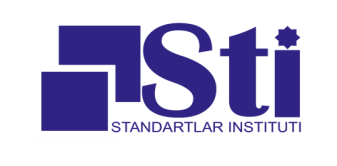 Система стандартизации Узбекистана: состояние и будущее
Газиев Гайратжон 
директор Института Стандартов 
Агентства «Узстандарт»
10 октября 2019 г.
С.Петербург, Россия
УЗБЕКСКОЕ АГЕНТСВО СТАНДРАТИЗАЦИИ, 
МЕТРОЛОГИИ И СЕРТИФИКАЦИИ
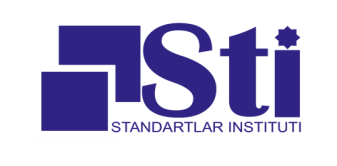 ЦЕЛЬ:
ПОРЯДОК СООТВЕТСВИЯ НАЦИОНАЛЬНОЙ ИНФРАСТРУКТУРЫ КАЧЕСТВА МЕЖДУНАРОДНЫМ ТРЕБОВАНИЯМ
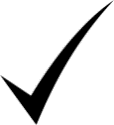 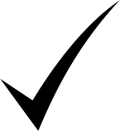 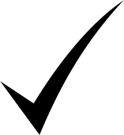 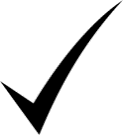 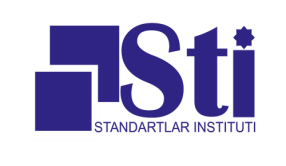 Участие в международных и региональных организациях
по стандартизации
Принято более 22 000 стандартов, из них более 3 000  (13,6 %) принято в Республике Узбекистан
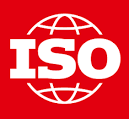 Принято более 7 000 стандартов – из них около 500 (7%) принято в Республике Узбекистан
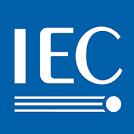 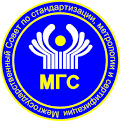 Принято более 24 000 стандартов МГС, из них в республике действует более 18 000 (75 %)
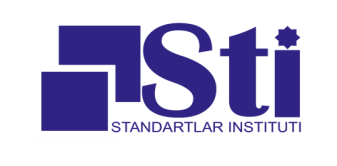 Участие в международных и региональных организациях
по стандартизации
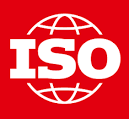 Из 12 ТК к началу года до 21 ТК (сенября)
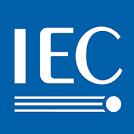 Не принимает участие в деятельности ТК 
Подано заявка 5-ти ТК в качестве наблюдателя
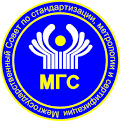 Республика Узбекистан принимает участие в деятельности 77 ТК
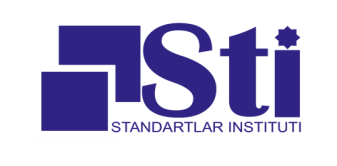 Гармонизация национальных стандартов
 международным стандартам
2018 г.
2023 г.
2019-2022 г.
10,7 %
47,0 %
80 %
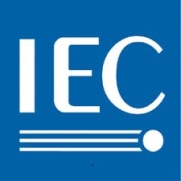 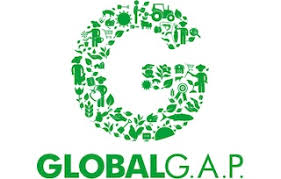 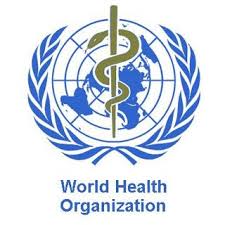 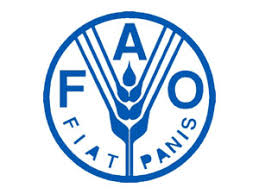 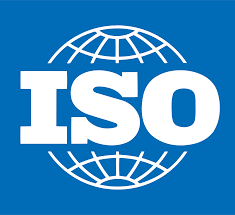 33,9 %
1031 ед.
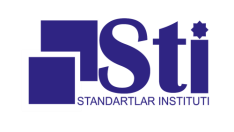 СХЕМА 
национальной системы стандартизации в Республике Узбекистан
29,3 %2260 ед.
47,0 %
2960 ед.
80,0 %
6297 ед.
Отрасли экономики
Функционирование национальных ТК 
в Узбекистане
Участие в международных ТК
Разработка 
(IDT, MOD, NEQ)
Экспертиза НД
Принятие НД
МЕЖДУНАРОДНЫЕ
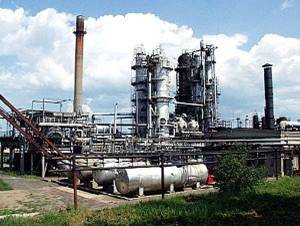 2019 г.
2020 г.
2021 г.
2023 г.
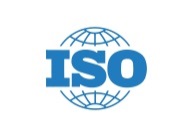 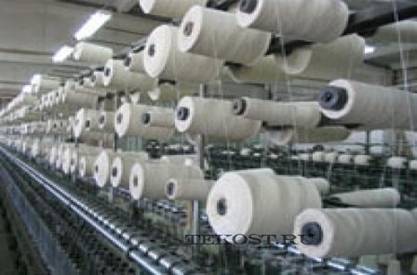 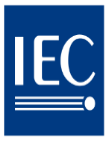 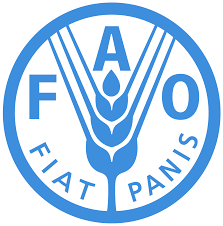 РЕГИОНАЛЬНЫЕ
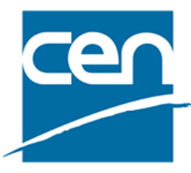 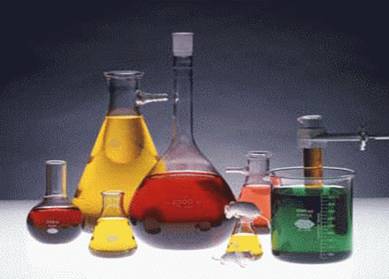 БАЗОВАЯ ОРГАНИЗАЦИЯ 
ПО СТАНДАРТИЗАЦИИ
НАУЧНО-ИССЛЕДОВАТЕЛЬСКИЙ  ИНСТИТУТ СТАНДАРТИЗАЦИИ, СЕРТИФИКАЦИИ И ТЕХНИЧЕСКОГО РЕГУЛИРОВАНИЯ ПРИ АГЕНТСТВЕ «УЗСТАНДАРТ»

(ИНСТИТУТ СТАНДАРТОВ)
Национальные органы по стандартизации зарубежных стран
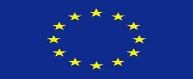 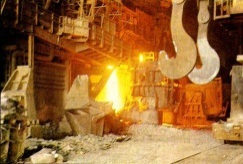 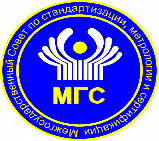 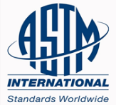 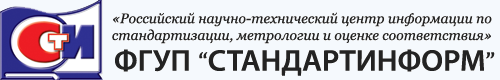 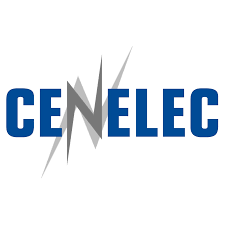 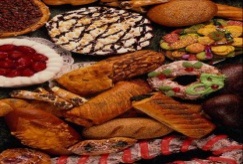 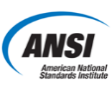 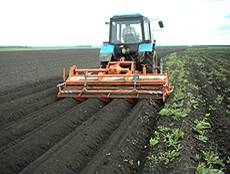 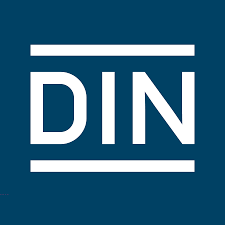 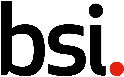 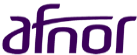 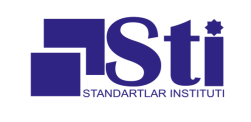 Последние законодательно-правовые документы касающихся деятельности по стандартизации Агентства «Узстандарт»
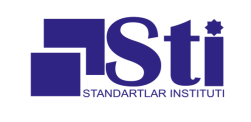 Последние законодательно-правовые документы касающихся деятельности по стандартизации Агентства «Узстандарт»
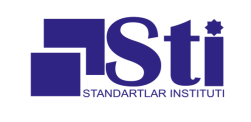 Последние законодательно-правовые документы касающихся деятельности по стандартизации Агентства «Узстандарт»
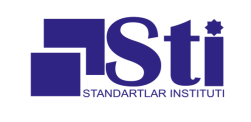 Последние законодательно-правовые документы касающихся деятельности по стандартизации Агентства «Узстандарт»
Удобства созданные Агентством «Узстандарт» 
для предпринимателей
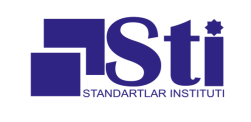 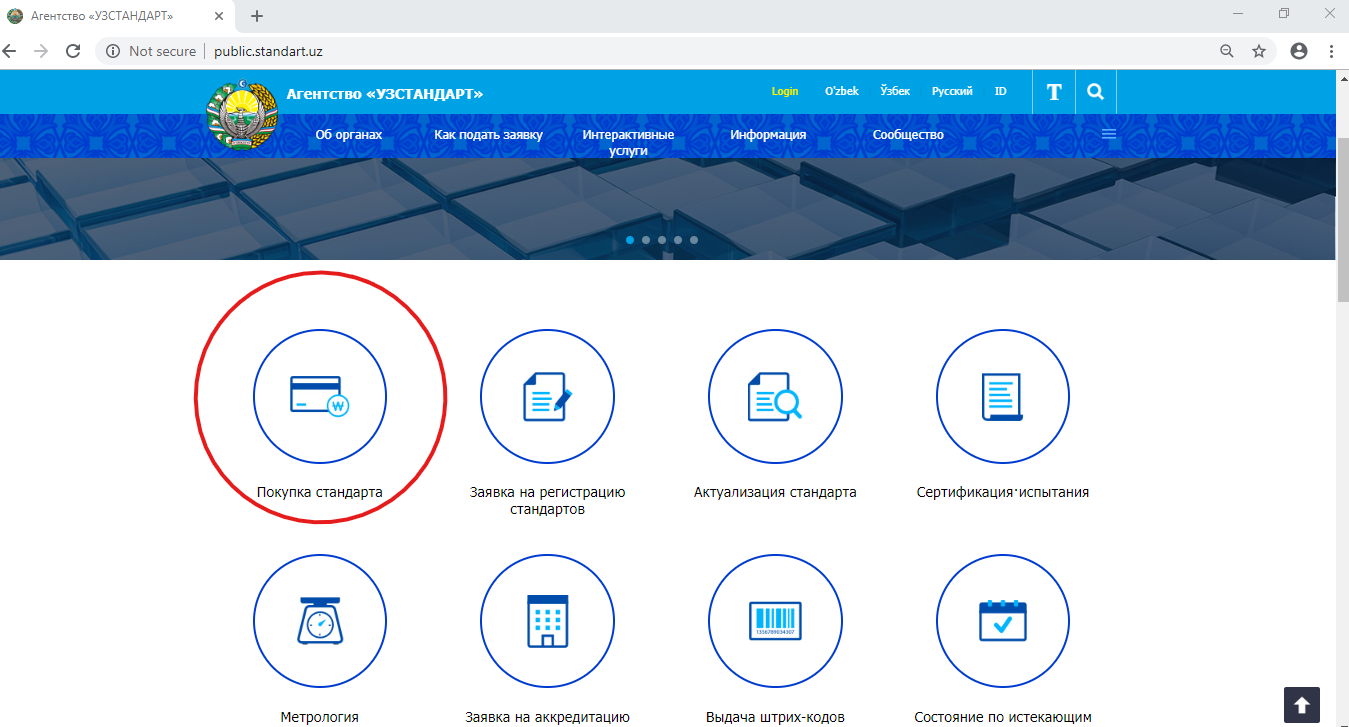 Через веб портал Агентства «Узстандарт»  http://public.standart.uz/ имеется возможность для физических и юридических лиц покупка действующих стандартов в Республики Узбекистан.
СПАСИБО ЗА ВНИМАНИЕ